LRIT Project Status Update
STIWG/TWG, Boise, ID
Mark Bushnell
NOAA/NOS/CO-OPS
May 02, 2012
Definitions
LRIT – Low Rate Information Transmission 
LRGS – Local Readout Ground  Station
Latency – Δt, xmit to resident on LRGS
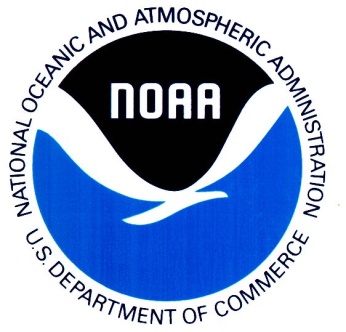 LRIT - Low Rate Information Transmission

An existing NOAA rebroadcast of DCS data as well as 
other products, replaces WEFAX, LRIT PM Paul Seymour
 
Data received at Wallops, Internet to NSOF, value added 
products generated, Internet back to Wallops, rebroadcast
 to both GOES East + West, products received hemisphere 
vs. CONUS

GOES DCS East + West are combined into a single data stream,
other LRIT products are East / West specific (2 LRIT streams)

http://www.noaasis.noaa.gov/LRIT/
LRIT Products
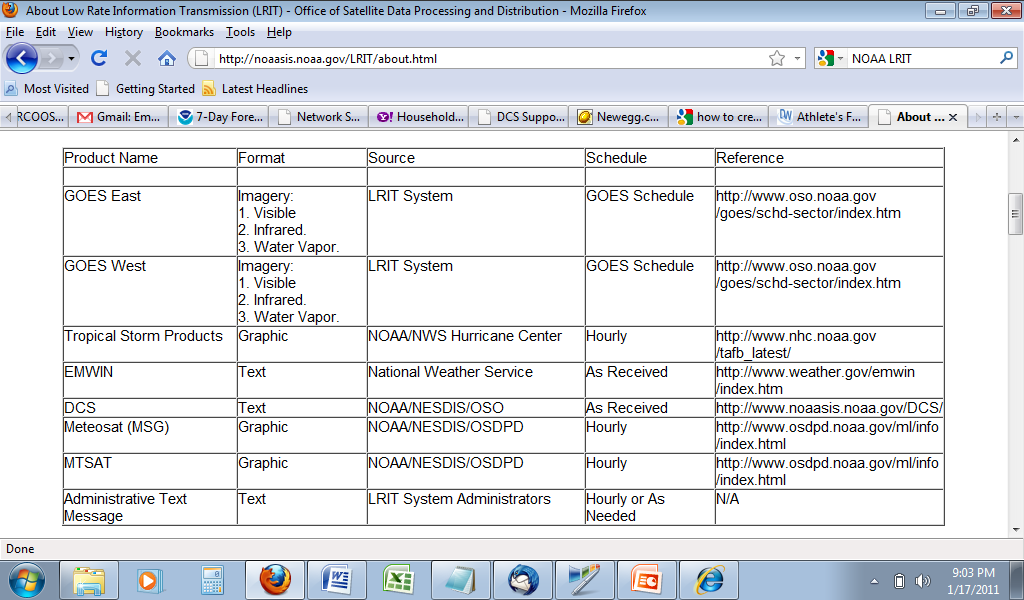 We wish to replace Domsat with LRIT
Pros 
NOAA  supported product
Hemispheric coverage
Multiple products
Small dish receiver
No annual user costs 
No contract
No MOUs
Cons
Increased data latency
Double single point of failure
Unknown outage rate
Unknown unknowns
Double single point of failure
NSOF backup capability at Wallops
DRGS receive at NSOF
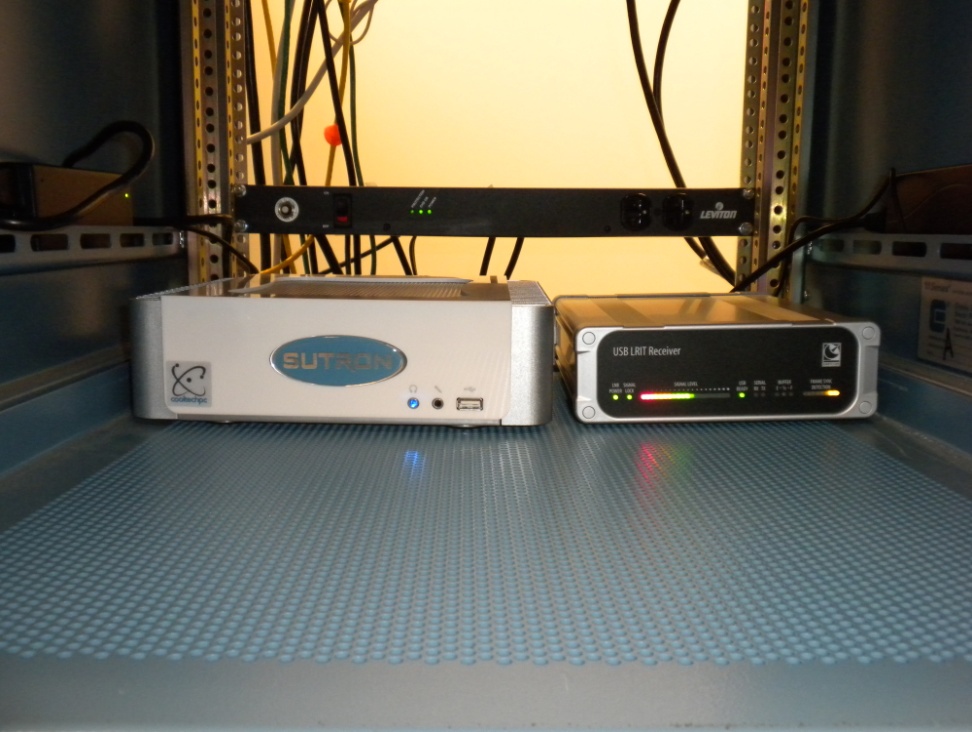 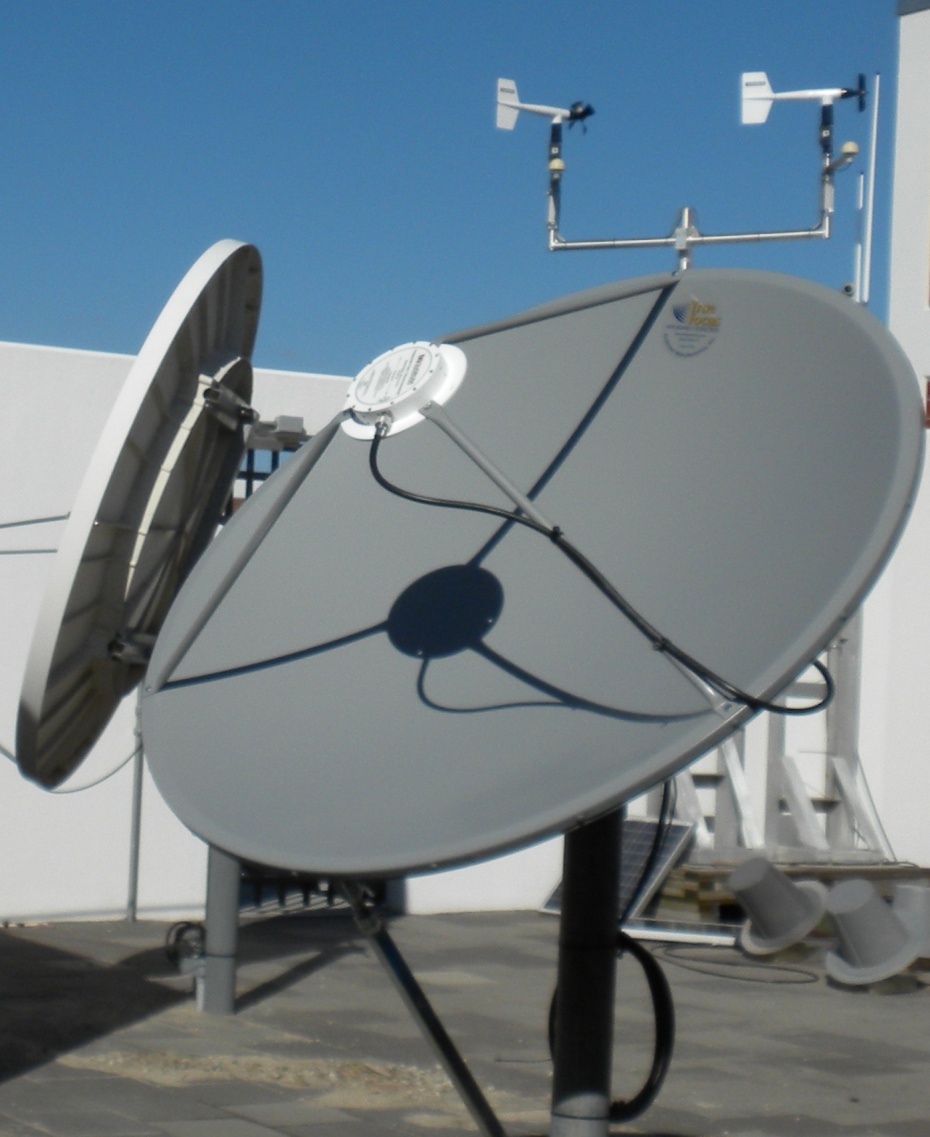 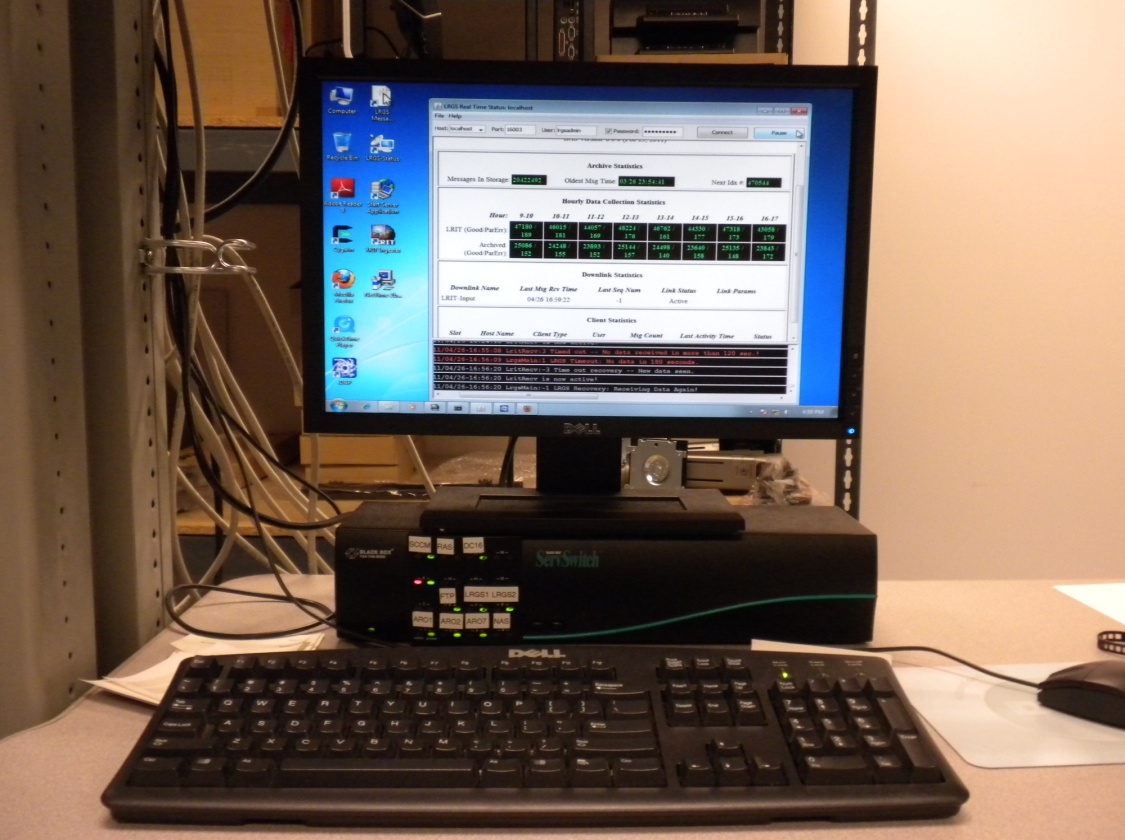 TEST PLAN DRAFTED, PARTNERS SOUGHT

Test 1A–Select several GOES Platform Identifications (PIDs) and search for all expected data over several days
Test 1B–Compare DOMSAT and LRIT like files to see that file sizes are similar
Test 1C–Compare LRIT file creation time stamps with DADDS reception time stamps 
Test 1D–Spot check comparisons of Chesapeake LRIT and Seattle LRIT data sets

Test 2A–Quantify data latency for some/many/all? CO-OPS PIDs.  Look for latency patterns that correlate with time of transmission.
Test 2B–Identify and quantify data gaps and compare to DOMSAT

Test 3A–Rain fade
Test 3B–Physical obstruction of antenna – step ladders, birds, etc.
Test 3C–Antenna misalignment sensitivity
Test 3D–Local radio frequency (RF) interference – introduce common RF sources in the vicinity of the antenna
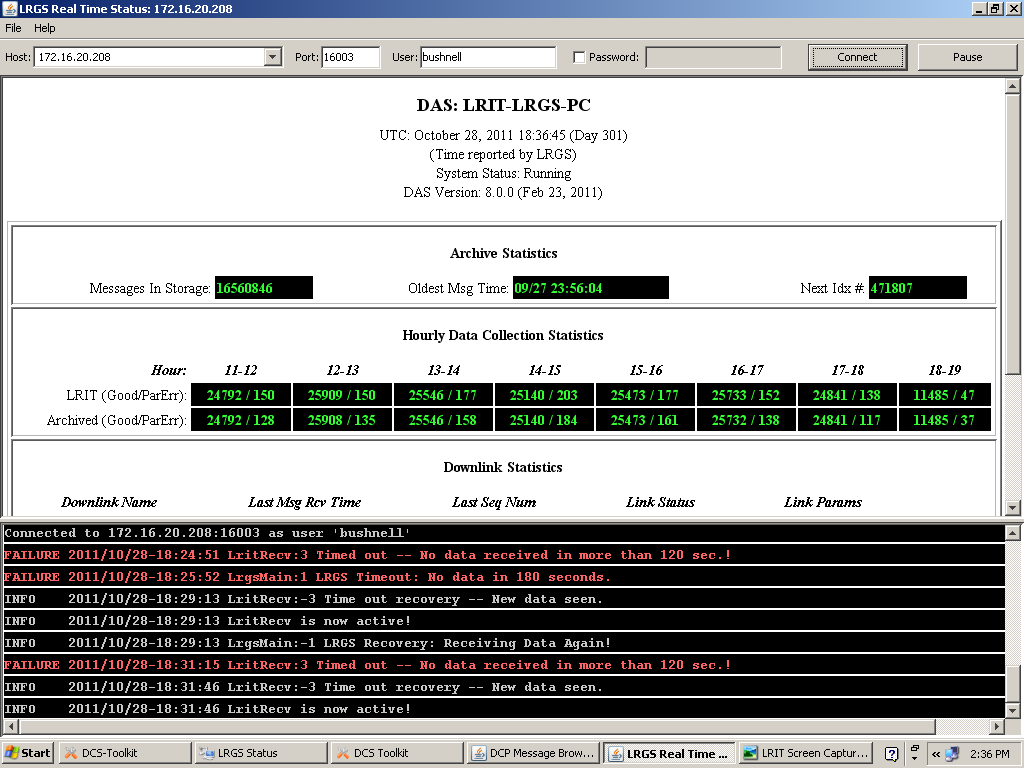 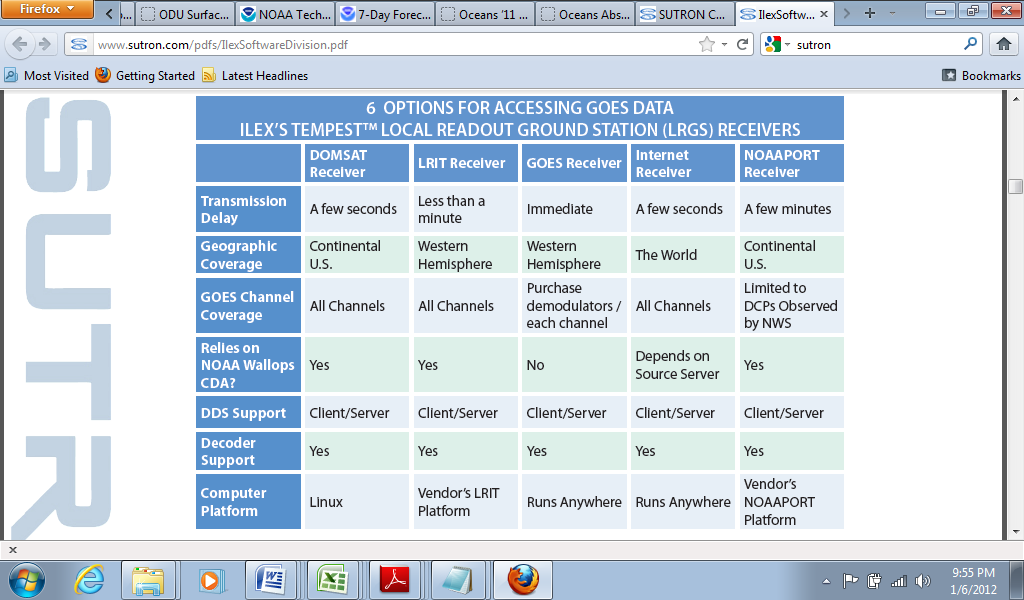 INITIAL DATA LATENCY (Maloney)
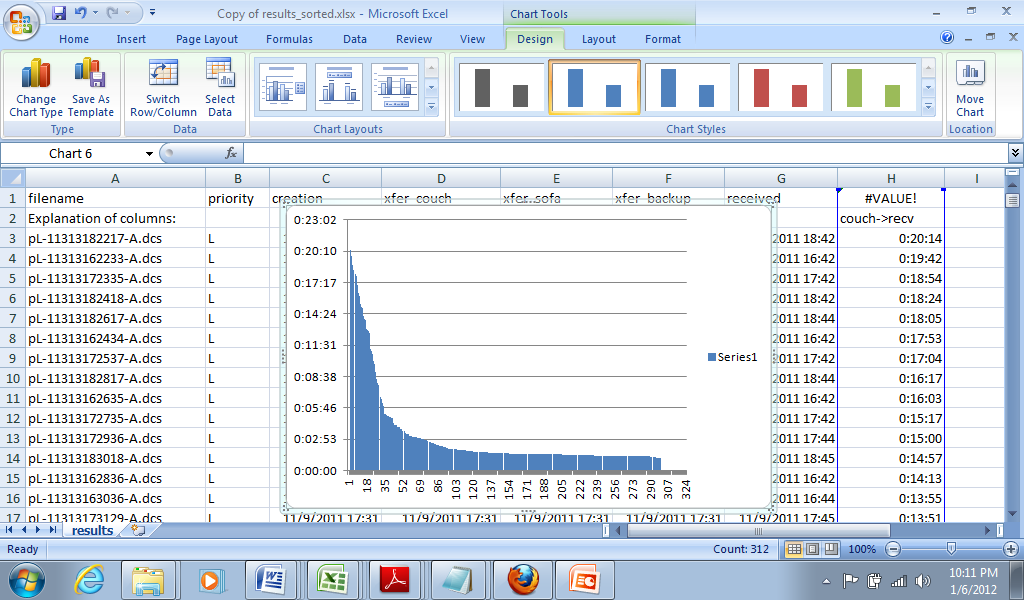 Minutes
Latency, sorted high to low
Charleston Water Level Station
17:24
18:24
Latency (minutes)
6 min sample number
Test 1
Spread the load  

Certain NWS products created and transmitted by LRIT 
servers in the LRIT Domain 2/3 and 4 caused a peak load 
at 16 minutes past the hour, resulting in latencies as great 
as 18 minutes.  Product generation and transmission were 
adjusted so as to spread the system load throughout the 
3 hours.  Tests conducted on 1/26/12 showed that this 
rescheduling greatly reduced latency to 2-6 minutes.
[Speaker Notes: These tests were conducted in response to configuration changes implemented by NESDIS.  Weekly telcons were conducted to plan for reconfigurations and discuss test findings.  Excellent support by the NESDIS team!]
Test 2
Expedite

The LRIT data entering Domain 4 are placed into a 
queue, in part to ensure that product components 
are processed and transmitted properly. To test the 
impact of the queue on latency, the DCS data were 
temporarily directed to the front of the queue.  
Tests conducted on 02/09/12 (JD 040) showed this
 expedited queue had no impact.  Average latency 
before the change was 3.5 minutes, and with the 
expedited queue in place it was 3.6 minutes for 11 
data points collected during a one hour period.
Test 3
Low priority threshold adjustment

Most DCS data are assigned a low priority, with file 
transmissions triggered by either 1000 messages 
compiled or 2 minutes elapsed time since the 
previous transmission.  To test the impact of this 
on latency, the thresholds for low priority DCS files 
only were temporarily reset to 30 seconds or 500 
messages.  This adjustment was made at Wallops 
Island (Domain 1).  Tests conducted on 02/15/12 
(JD 047) showed that latencies remained between 
1:51 and 9:35 with most still just above 2 minutes.
Test 4
Channel 159 high priority

To examine the very best case, least latency available 
through LRIT, Channel 159 was placed in the high priority 
bin by itself.  In this case, each single DCS message on 
channel 159 was processed without delay.  Tests 
conducted on 02/29/12 showed latencies ranging from 
as low as 1:25 to 2:26, with an average of 1:57.
Errors, warnings, info msgs
FAILURE 2011/06/09-00:16:11 LritRecv:3 Timed out -- No data received in more than 120 sec.!
INFO    2011/06/09-00:16:22 LritRecv:-3 Time out recovery -- New data seen.
INFO    2011/06/09-00:16:22 LritRecv is now active!
FAILURE 2011/06/09-06:29:59 LritRecv:3 Timed out -- No data received in more than 120 sec.!
FAILURE 2011/06/09-06:31:00 LrgsMain:1 LRGS Timeout: No data in 180 seconds.
INFO    2011/06/09-06:31:05 LritRecv:-3 Time out recovery -- New data seen.
INFO    2011/06/09-06:31:05 LritRecv is now active!
Errors, warnings, info msgs
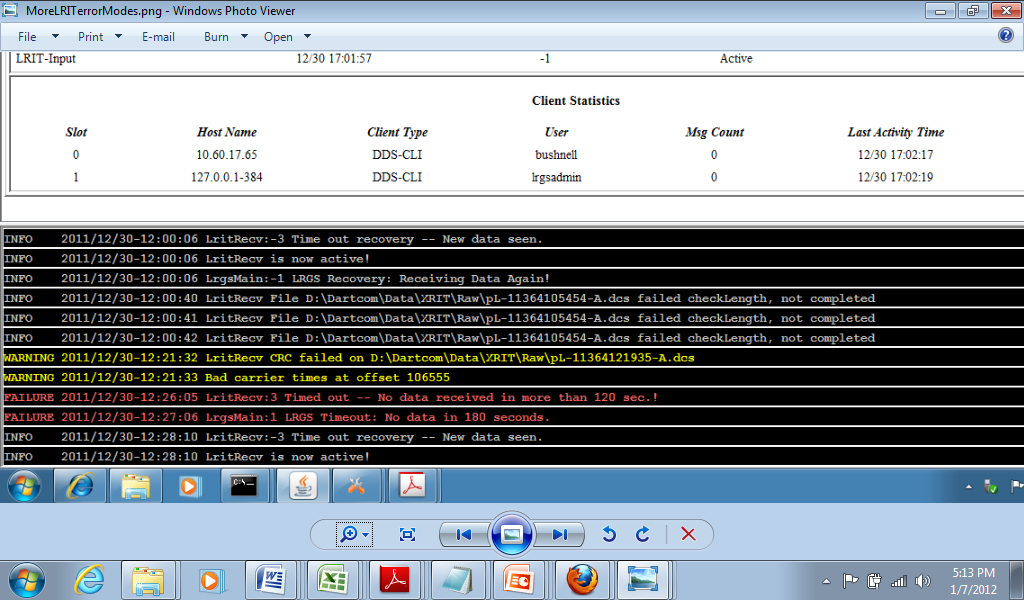 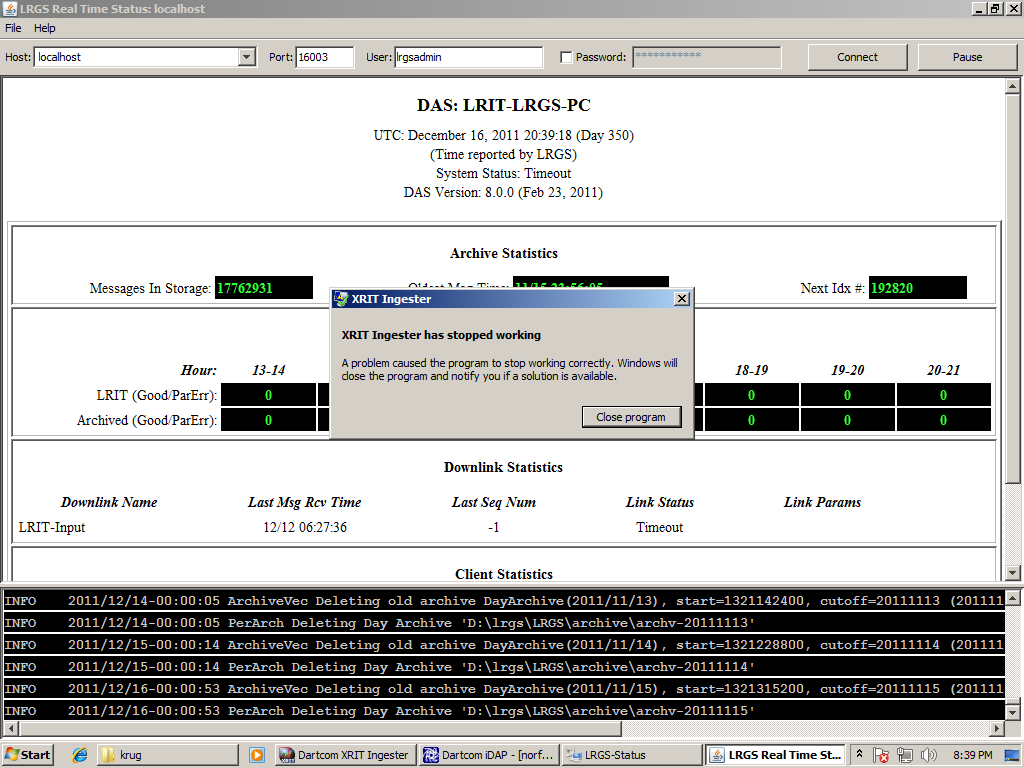 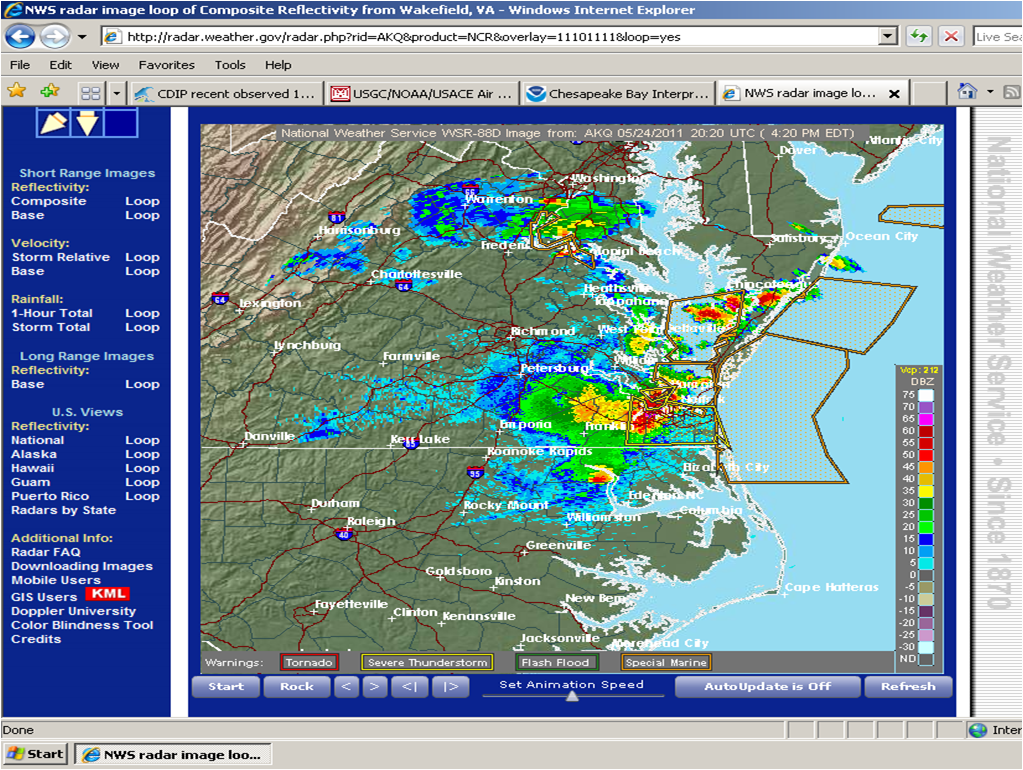 Rain Fade Test
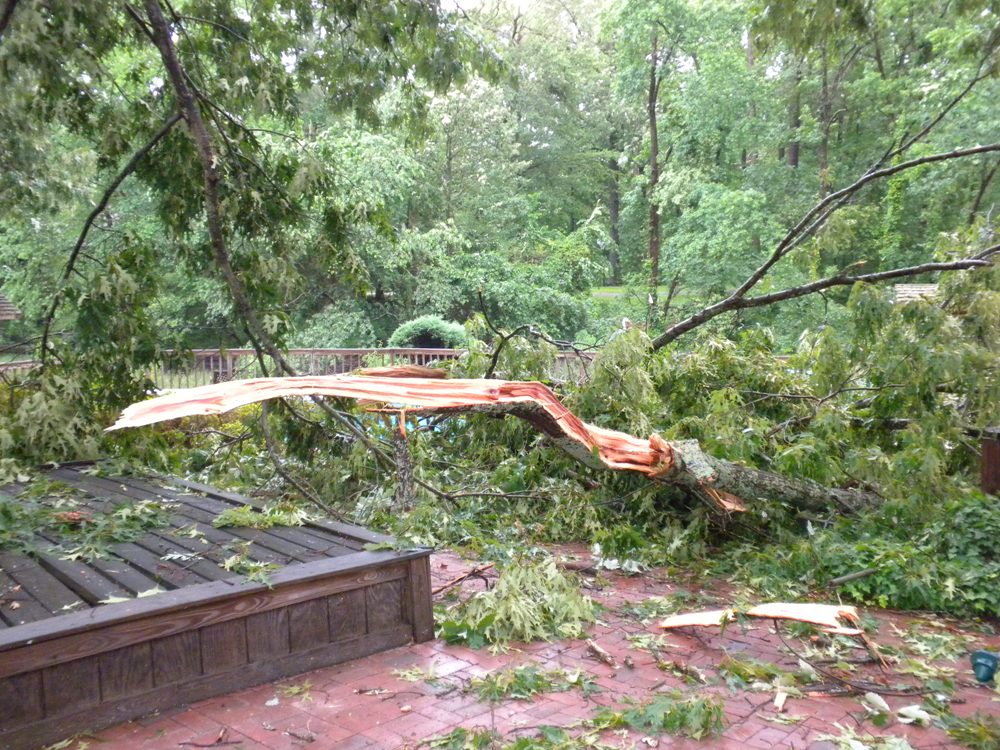 05/24/11 20:20 UTC
Immediate future
Work w/ NESDIS to reduce latency
Alert DCS community  of our findings
Standalone DOMSAT, no internet feed  
Continue testing
Share LRIT LRGS access outside of TCN
Longer term activity

Build latency alarm & other tools
Prepare for HRIT
Support  a virtual channel
Monitor GOES R dev/launch/ops

     The End - Questions?